Разработка бизнес-плана
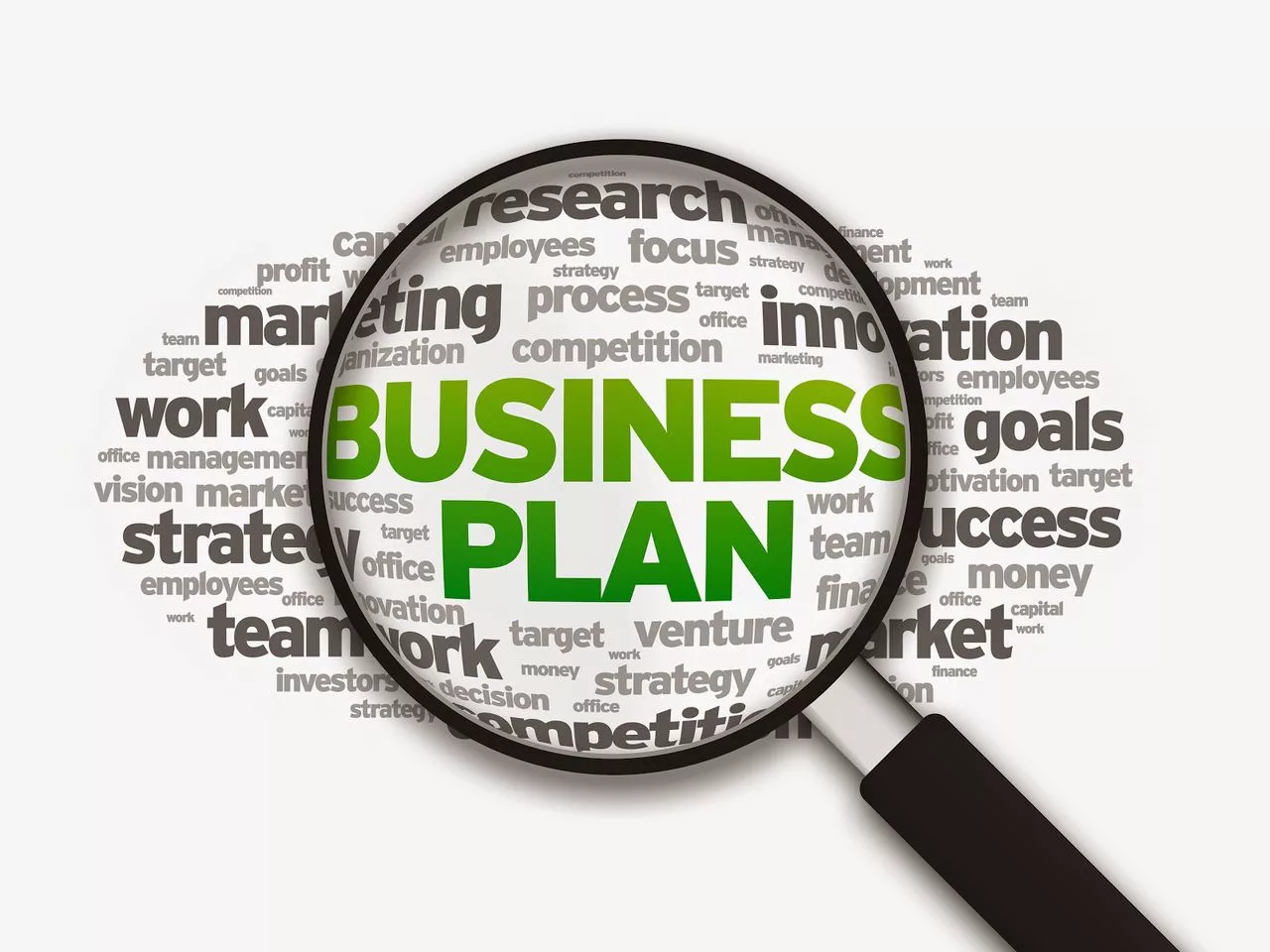 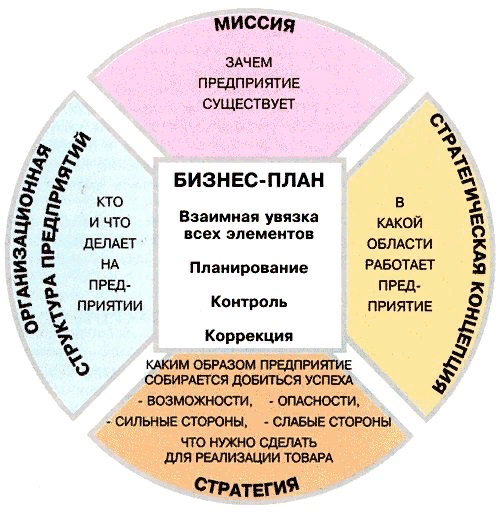 Титульный лист
наименование проекта; 
наименование организации, где планируется реализация проекта, с указанием телефонов, адресов и других контактных данных; 
руководитель вышеуказанной организации; 
разработчик (команда или руководитель) бизнес-плана; 
дата составления документа; 
допускается вынесение на первый лист самых значимых показателей финансовых расчетов по проекту.
Краткое резюме
Какой продукт предприятие планирует реализовывать? 
Кто захочет купить этот продукт? 
Каков планируется объем продаж (производства) на первый год функционирования компании? 
Какова при этом будет выручка?
 Сколько в сумме составляют затраты по проекту? 
Как будет формироваться предприятие по организационно-правовой форме?
 Какое количество рабочих планируется привлечь?
 Каков необходим объем капитальных вложений на реализацию проекта? Какие источники финансирования данного проекта?
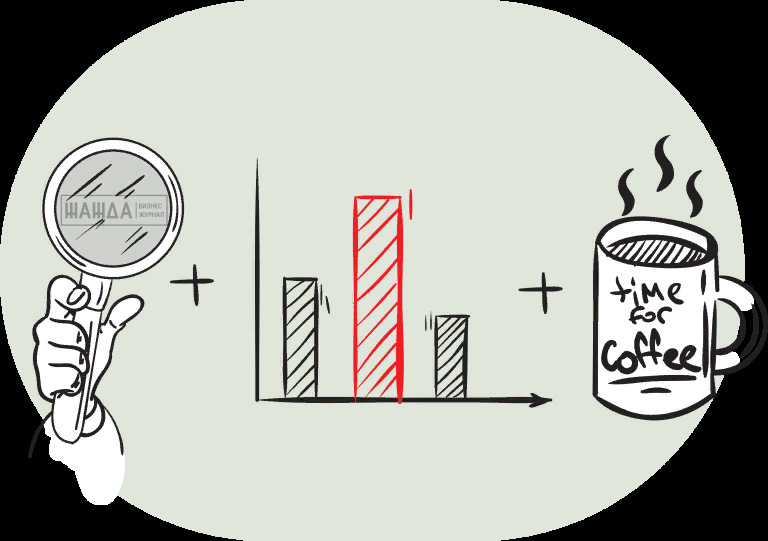 Вот какие параметры для описания сил или слабостей можно использовать:
высокотехнологичное производство; 
сервис и обслуживание после продаж;
 многофункциональность продукта (не затрагивая конкретные его свойства); 
уровень квалификации и профессионализма работников; 
уровень технического оснащения предприятия.
К внешним факторам («возможности» и «угрозы») можно отнести
темпы рыночного роста; 
уровень конкуренции; 
политическая обстановка в регионе, стране; 
особенности законодательства,государственная поддержка;
 особенности платежеспособности потребителя.
Сущность проекта
первостепенные цели; 
описание целевого потребительского сегмента; 
ключевые результативные факторы рыночного успеха; 
детализированное представление изделия, характеристики которого обязаны быть в рамках определенного выше сегмента рынка; 
этап разработки изделия (если производство запущено), патентная и авторская чистота; 
характеристика организации; 
суммарная стоимость проекта, с указанием графика финансирования по периодам и суммам вложений; 
требуемые расходы начального периода на маркетинговую кампанию и формирование слаженной оргструктуры.
Маркетинговый план
это стратегия, совокупность последовательных и/или одновременных шагов, создающаяся для привлечения потребителей и эффективной отдачи с их стороны.
проработанная система комплексного исследования и анализа рынка;
 планируемый объем реализации товара (услуги) и его ассортимент, расписанные по временным периодам до момента выхода предприятия на полные мощности; 
способы усовершенствования продукции;
 описание упаковки продукта и ценовой политики; 
система закупок и сбыта; 
рекламная стратегия – четко сформулированная и понятная; 
планирование сервисного обслуживания; 
контроль за осуществлением маркетинг-стратегии.
План производства
требуемая производственная мощность; 
подробное толкование технологического процесса;
 детальное описание операций, поручаемых субподрядчикам;
 необходимое оборудование, его характеристики, стоимость и способ закупки или аренды; 
субподрядчики; 
необходимая площадь под производство; 
сырье, ресурсы.
Организационный план
наименование организационно-правовой формы (ИП, ОАО, товарищество и другие); 
система оргуправления, отражающая структуру в форме схемы, положений и инструкций, связи и зависимости подразделений; 
учредители, их описание и данные;
 руководящий состав; 
взаимодействие с персоналом; 
снабжение системы управления необходимыми материально-техническими ресурсами; местонахождение компании.
Финансовый план
платящиеся налоги и их процентные ставки; 
источники формирования капитала (собственные средства, кредиты выпуска акций и др.);
отчётный план прибылей и убытков
сроки окупаемости инвестиций
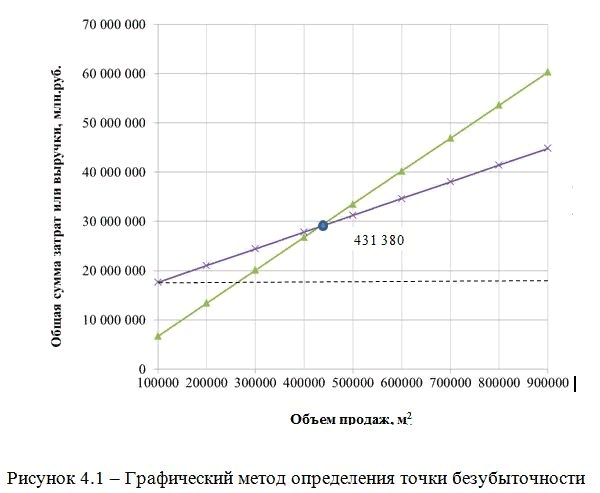 Анализ рисков
список всех потенциальных проблем; 
комплекс методик и инструментов, предупреждающих, ликвидирующих или минимизирующих риски; 
модели поведения компании при возникновении событий, не способствующих её развитию;
 обоснование малой вероятности проявления подобных проблем.